Enhanced Algebra with Mr. Moss
“The            for success is the TRY-angle.”
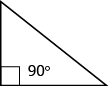 WELCOME TO ENHANCED ALGEBRA! In this course, students will create, interpret, solve, and graph linear equations and inequalities in one variable and nonlinear (quadratic and exponential) equations and functions. Students will interpret quadratic and exponential expressions. Students will continue to enhance their algebraic reasoning skills when analyzing and applying a deep understanding of systems of linear inequalities and sums and products of rational and irrational numbers. Students will apply their algebraic and geometric reasoning skills to make sense of problems involving distance, midpoint, slope, area, perimeter, and statistical reasoning.
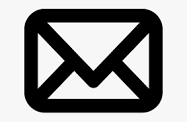 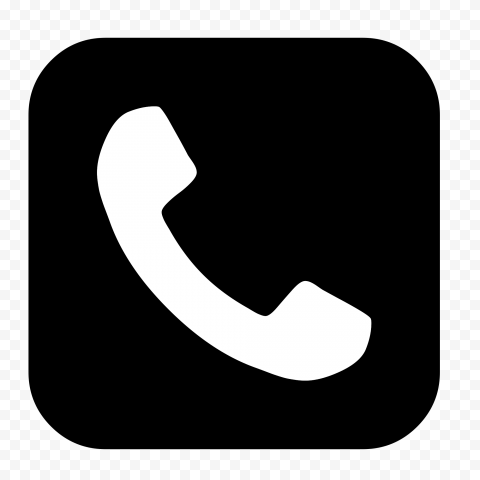 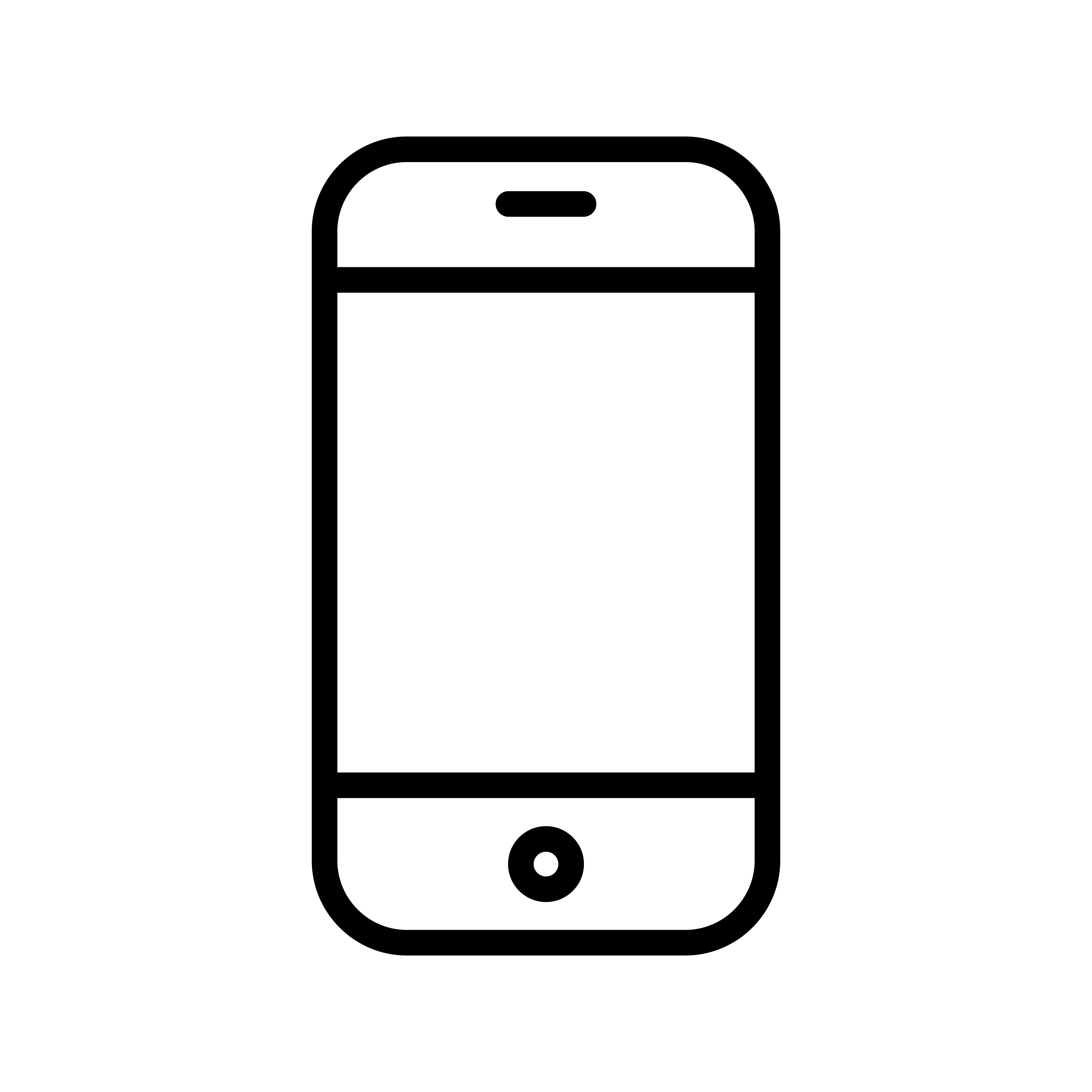 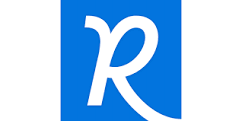 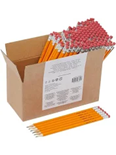 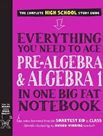 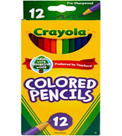 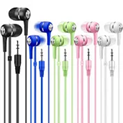 Formative
Summative
Grading
Missing
 Work
Retesting
Tutoring
Cell Phones: Cell phone use in class will not be tolerated unless specifically directed by the teacher, please see the Richmond County School System and the school for further consequences and expectations.
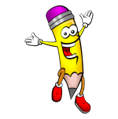 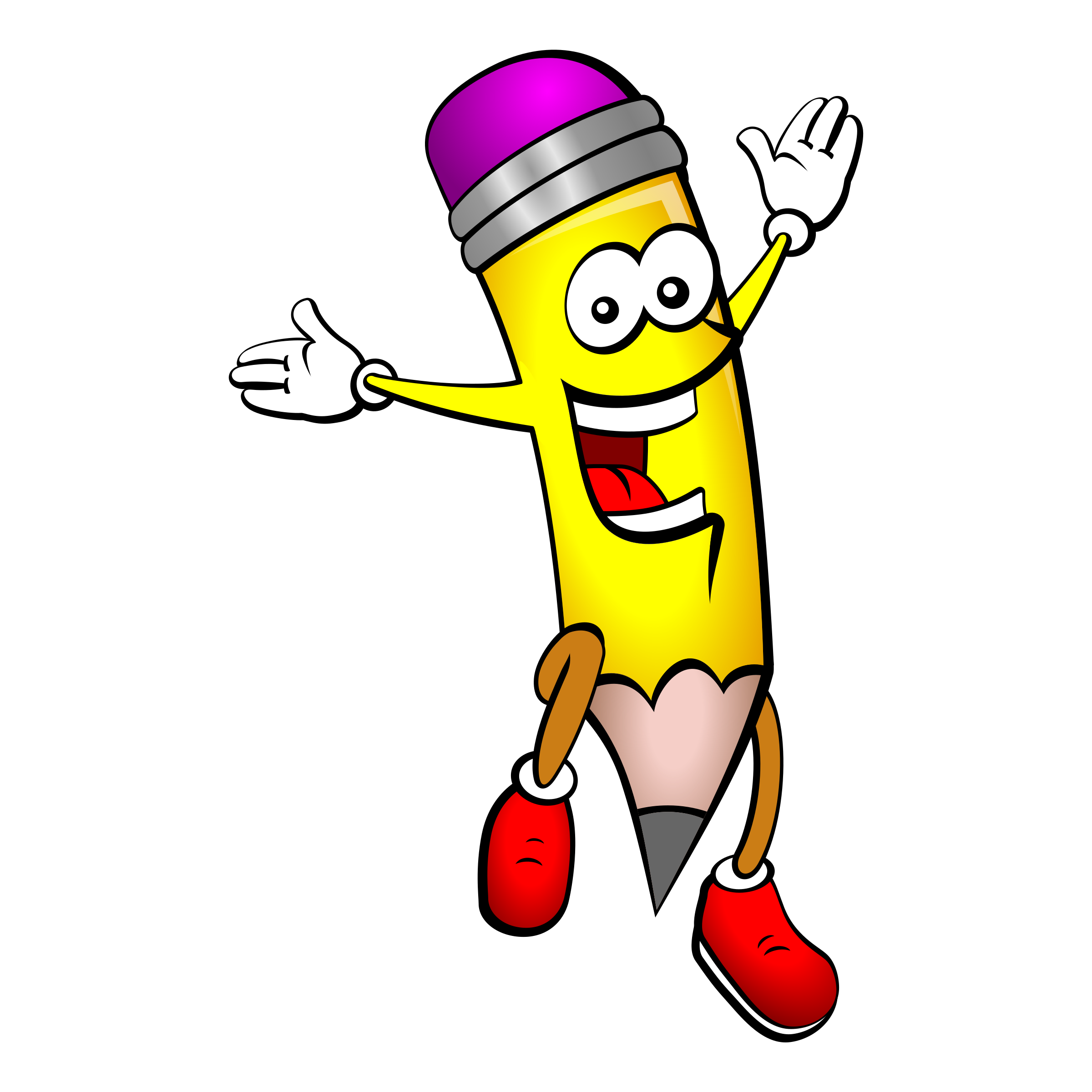 I have read the above information with my child, and we are aware and understand 
Mr. Moss’s policies and expectations.

Parent Signature: ___________________________________ Date: ____________
Student Signature: _____________________________________ Date: _____________